Renal clearance

Aude Ferran
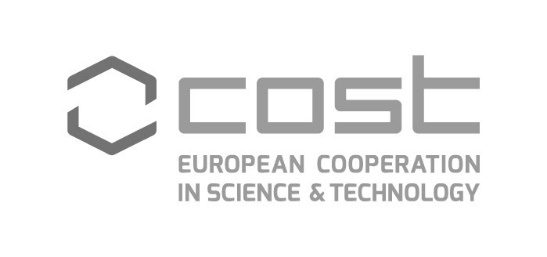 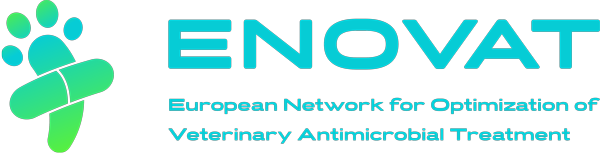 August 2021, Padova, Italy
1
Introduction
Hydrophobic molecule
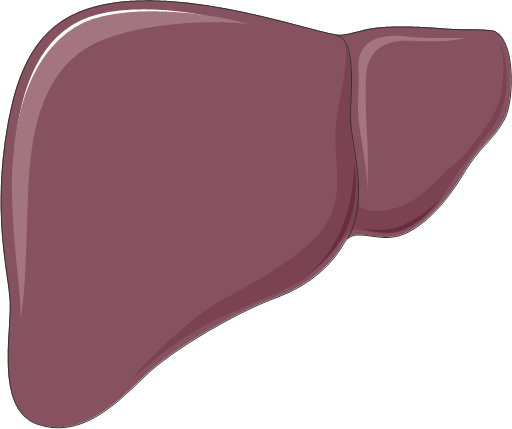 Hydrophilic molecule
Liver
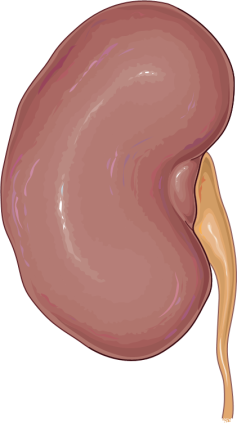 Kidneys
More hydrophilic metabolite
Urine
2
10
Beta-blockers
NSAIDs
1
0.1
0.01
0.001
-3
-2
-1
0
1
2
Introduction
Note : relation between lipophilicity and renal clearance
Renal clearance (mL/min/kg)
Log D pH= 7.4
3
Smith, 1996, Med. Res. Rev.
Introduction
Note : relation between lipophilicity and renal clearance
Carboxylic acids
15
Renal clearance
Hepatic clearance
10
Renal clearance (mL/min/kg)
5
0
-1
0
1
2
Log D
Smith, 1996, Med. Res. Rev.
Renal clearance
Introduction

Physiological mechanisms and clearance
Glomerular filtration
Tubular secretion
Reabsorption

Methods to measure renal clearance
5
Introduction
Processes of elimination, secretion and reabsorption occur at the nephron’s level
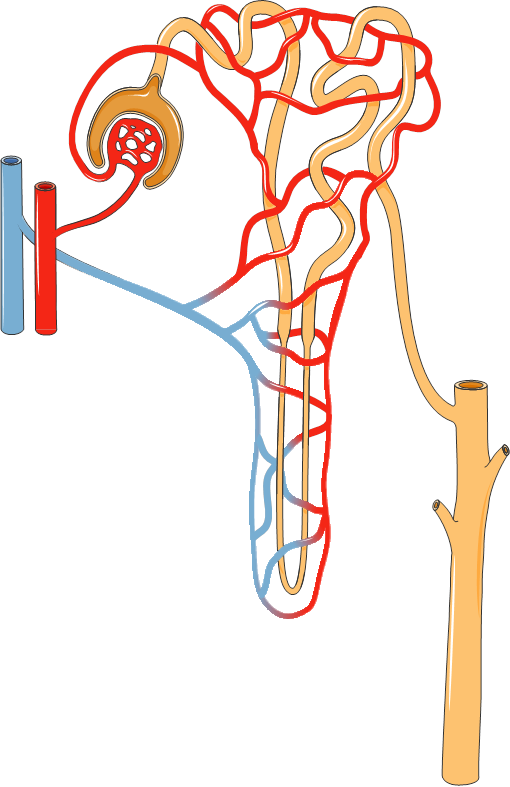 Scheme of a nephron and its vascularisation
6
Physiological mechanisms
Filtration
Reabsorption (passive)
Proximal tubule
Distal tubule
Collecting tube
Glomerulus
Secretion
(active)
Loop of Henle
7
Scheme of a nephron
=
+
C
C
C
Physiological mechanisms
To urine
To plasma
Raterenal elimination= Ratefiltration + Ratesecretion - Ratereabsorption
Raterenal elimiationn 	 Ratefiltration 		Ratesecretion - Ratereabsorption
ClRenal = Clfiltration + Clsecretion - Clreabsorption
8
Physiological mechanisms
ClRenal = Clfiltration + Clsecretion - Clreabsorption
9
Physiological mechanisms
Glomerular filtration
FLOW RATES
Renal blood flow: 20-25% of cardiac output
Glomerular Filtration Rate (GFR): 10% of renal blood flow
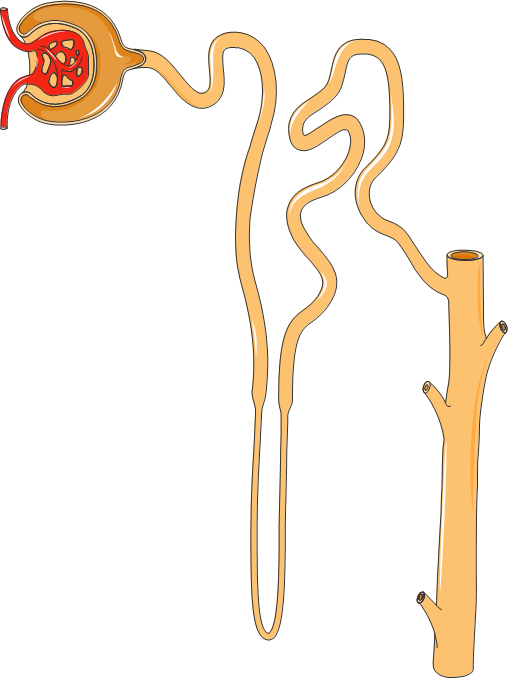 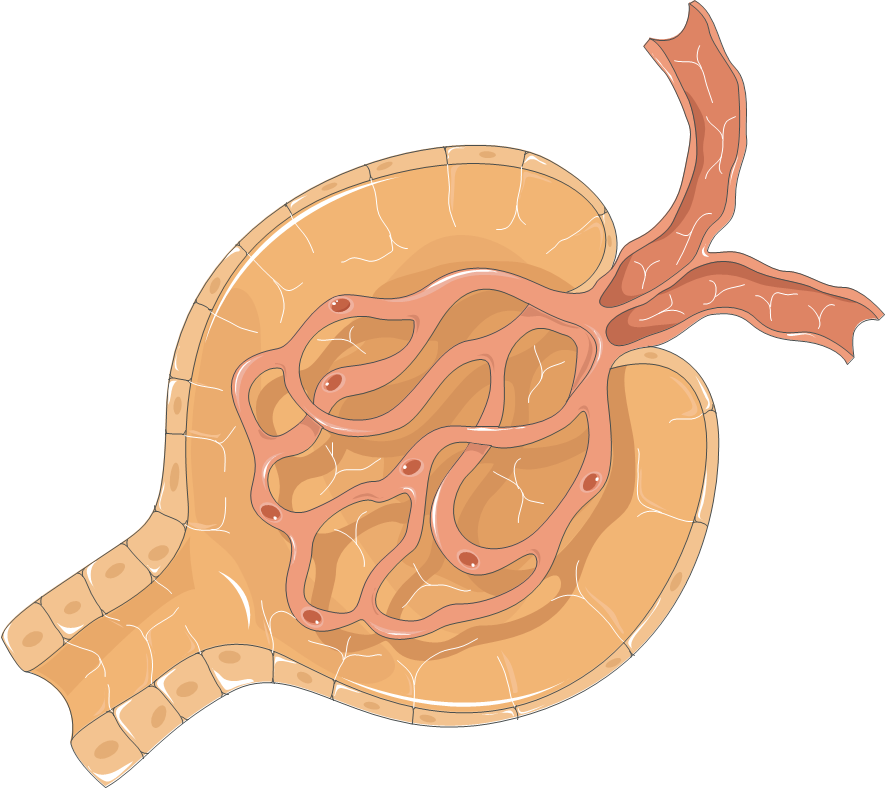 GFR
10
Physiological mechanisms
Glomerular filtration
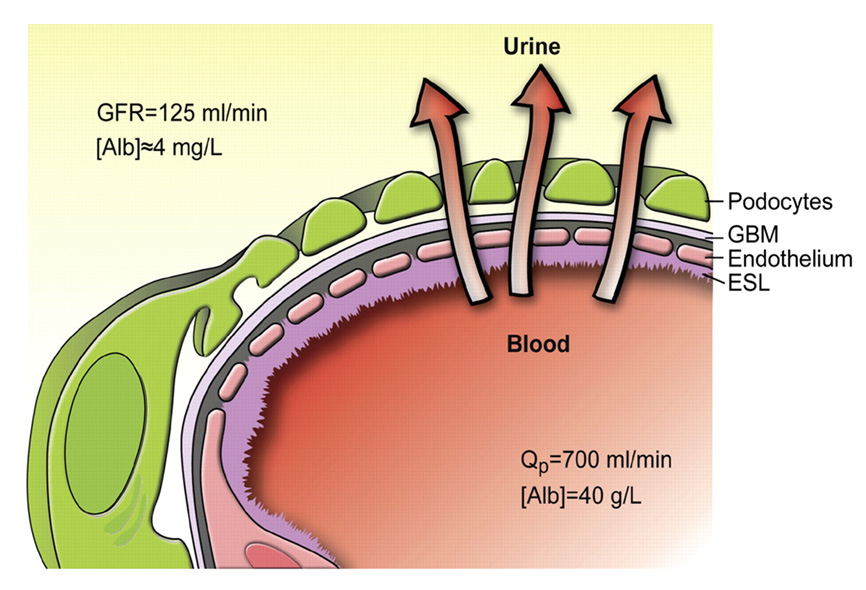 Albumin = 0.004 g/L
= ULTRAFILTRATION
Passive mechanism
Molecules of MW < 68 kDa
Only the free fraction is filtered
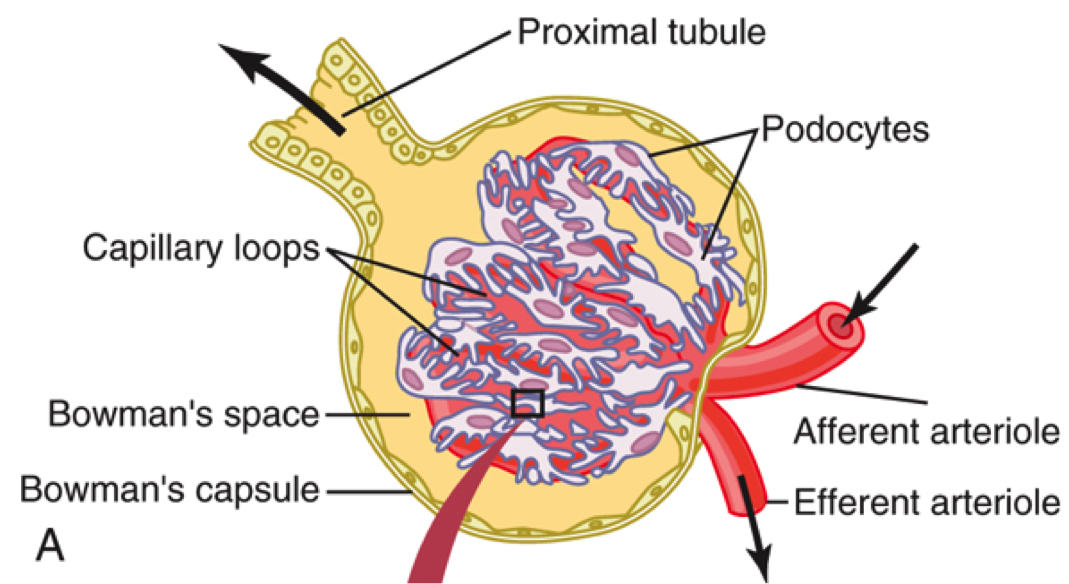 Albumin = 40g/L
Haraldsson et al, Physiol Rev 88: 451-487, 2008
11
Physiological mechanisms
Glomerular filtration
The main factor that determines filtration is the molecular weight of the substance
Inulin
100
Myoglobin
Ultrafiltration/plasma
(%)
Albumin
50
0
PM(da)
20000
69000
12
Physiological mechanisms
Glomerular filtration
Ratefiltration = GFR x Cfree
Cfree = fu x Ctot
Ratefiltration = GFR x fu x Ctot
13
Physiological mechanisms
Glomerular filtration
Estimated filtration capacity
If
ClRenal = Clfiltration
There is only filtration in kidney
QRenal  x ERenal = fu x GFR
And if fu = 1
Filtration alone can purify 
at maximum 10% of renal blood flow
14
Physiological mechanisms
Glomerular filtration
Application
Measurement of GFR
Assessment of renal function
Conditions
Molecule with only renal elimination
Molecule filtered, not secreted, not reabsorbed
No binding to plasma proteins
15
Physiological mechanisms
Glomerular filtration
Conditions
Molecule with only renal elimination
Molecule filtered, not secreted or reabsorbed
No binding to plasma proteins
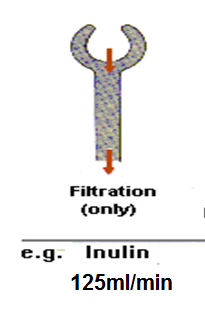 INULINE or creatinine 
Completely filtered (no binding to plasma proteins)
Not reabsorbed
Not secreted
Cltotal_inu or creat = GFR
in humans
16
Physiological mechanisms
ClRenal = Clfiltration + Clsecretion - Clreabsorption
17
Physiological mechanisms
Tubular secretion
Secretion
(active)
FEATURES
Proximal Convoluted Tubule (PCT)
Active Transport
Saturable process
= possible competition
18
Physiological mechanisms
Tubular secretion
Examples
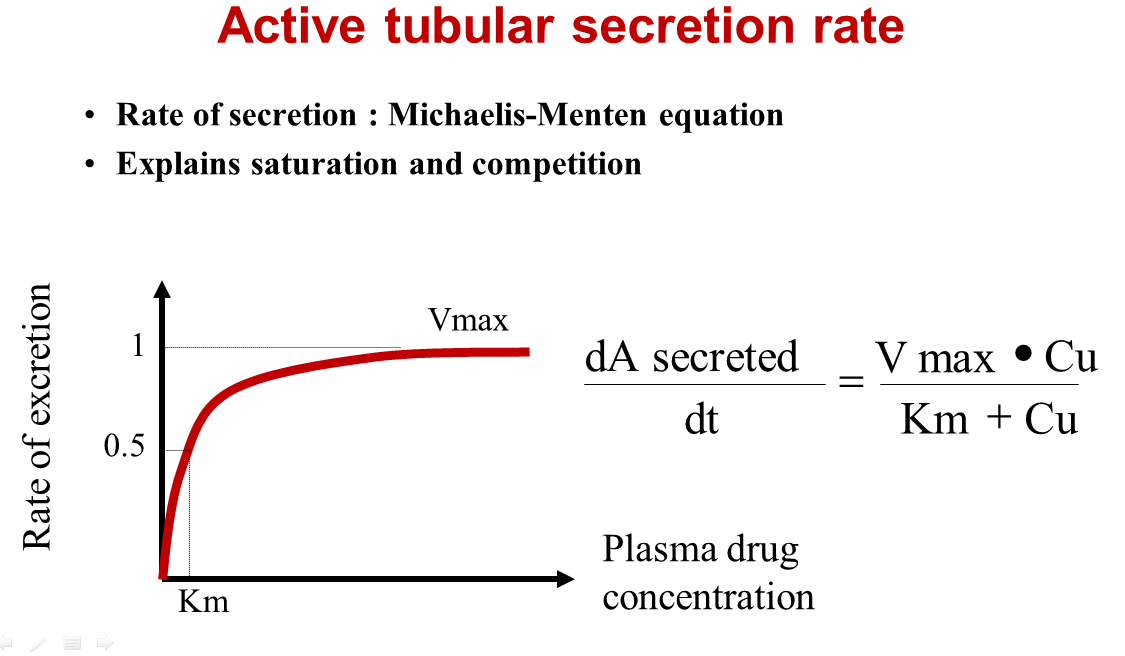 PAH
Penicillins
Salicylate
Sulfonamides
Furosemide
Thiazides
Cephalosporins
Fluoroquinolones
Note : secretion of penicillin can be limited by concomitant administration of probenecid
19
Physiological mechanisms
Tubular secretion
If Erenal higher than 0.1 => there is a secretion
Note: examples of molecules with different renal extraction coefficient
20
Physiological mechanisms
Tubular secretion
PAH ParaAminoHippuric acid
Filtered
And completely secreted by the TCP
 
=>Erenal=1

=>PAH clearance is equal to renal plasma flow
= Method to estimate the renal plasma flow
in humans
21
Physiological mechanisms
ClRenal = Clfiltration + Clsecretion - Clreabsorption
22
Physiological mechanisms
Reabsorption
ACTIVE (proximal convoluted tubules)
Transporters / endogenous compounds
Organic molecules: glucose, amino acids, vitamins
Electrolytes : Na+,Cl -, Ca++, K+, HCO3-
PASSIVE
Water follows Na+ (concentration of primary urine in final urine)
Xenobiotics
23
Physiological mechanisms
Reabsorption
Individual factors
 urine output
 urine pH
Xenobiotic
Factors influencing reabsorption
Physico-chemical properties of the drug
 lipophilicity
 ionization
 molecular weight
24
Physiological mechanisms
Reabsorption
Influence of the urinary pH
Rate of elimination
5            6             6.5              8               8.5
urine pH
- 
(AH =reabs)
+
(A- = no reabs)
Weak acids
-
(B= reabs)
+ 
(BH+= no reabs)
Weak Bases
25
Phenylbutazone urine concentrations of horses at different pH
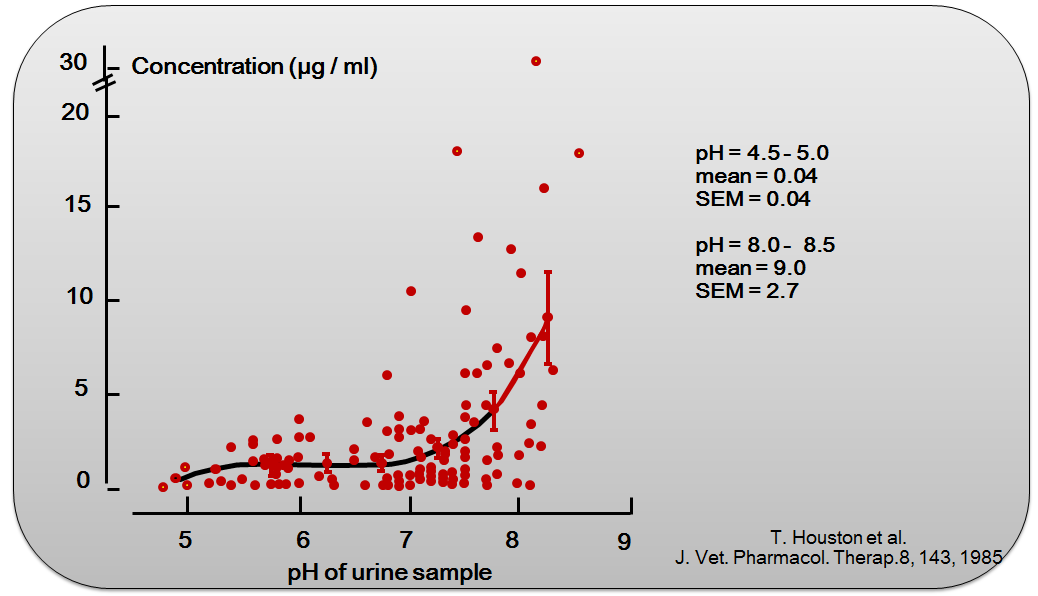 Physiological mechanisms
Summary: different combinations
Inulin
100
Sulfanilamide
95
Sulfamethizole
20
Ampicillin
90
Cephalexin
80
444
123
134
40
246
21
100
55
224
122
278
Kamiya et al. J Pharm Sci, 1983, 72:440
27
Provided values are normalized for inulin glomerular filtration
Methods of measurement
Collection of urine
Plasma collection
28
Methods of measurement
Application to GFR measurement by creatinine
Conc
Plasma collection
Cmean, T
XU / T
Collection of urine
time
29
Methods of measurement
Plasma collection
Collection of urine
Conc
AUC
time
Collection of urine
XU
30
Summary
Active transports
GFR
fu
Passive (ionization)
ClRenal = Clfiltration + Clsecretion - Clreabsorption
31